I can select and use the strategies and resources  I find most useful before  I read, and as I read, to monitor and check my understanding.  LIT 3-13a
Through developing my knowledge of context clues, punctuation, grammar and layout, I can read unfamiliar texts with increasing fluency, understanding and expression. ENG 3-12a
To show my understanding across different areas of learning, I can:  identify and consider the purpose, main concerns or concepts and use supporting detail;   make inferences from key statements; and  identify and discuss similarities and differences between different types of text. LIT 3-16a
As appropriate to my purpose and type of text, I can punctuate and structure different types of sentences with sufficient accuracy… 3-22a
Core Course 
S1 – 2/3
Sentence structure – phrases, clauses, simple, compound, complex, statements, questions, exclamation, command, parenthesis
Higher order reading strategies – predicting, monitoring, summarising, connecting, visualising, questioning 
Punctuation – apostrophes and commas (homework)
Practice exercise 1 – ‘Drummer Boy’
Resources designed by Jennifer Higgins
Note for teacher

Homework tasks and full lessons exist for:
Commas (1 week)
Apostrophes (2 weeks – homework for each week)


If delivered in S1, during library/homework time, where delivered fortnightly, then this course lasts 6 weeks, or January – end February.
Resources designed by Jennifer Higgins
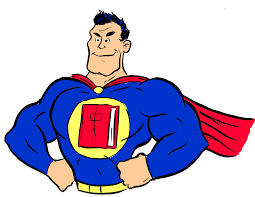 Punctuation
Learning Intentions
To identify the uses of a comma in a sentence
To edit sentences to correct poor sentencing

Success Criteria
To create notes that help you to understand commas
To correctly correct most sentences
To be mostly successful in response to homework task
Starter – in groups/pairs

When should you use a comma?
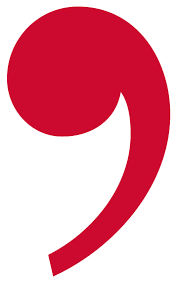 1/3 - Commas
A comma joins or separates elements in a sentence.

Commas clarify information by separating words, phrases or clauses. They are used to organise information into groups, sorting it so a sentence is understood correctly.
There are many ways commas are used in sentences:

1. As introductions in a sentence
Once upon a time, there was a garden.
2. In direct speech
“The flowers,” Lisa said, “are always in bloom in May.”
3. When someone is spoken to directly
Let’s eat Grandma	Let’s eat, Grandma
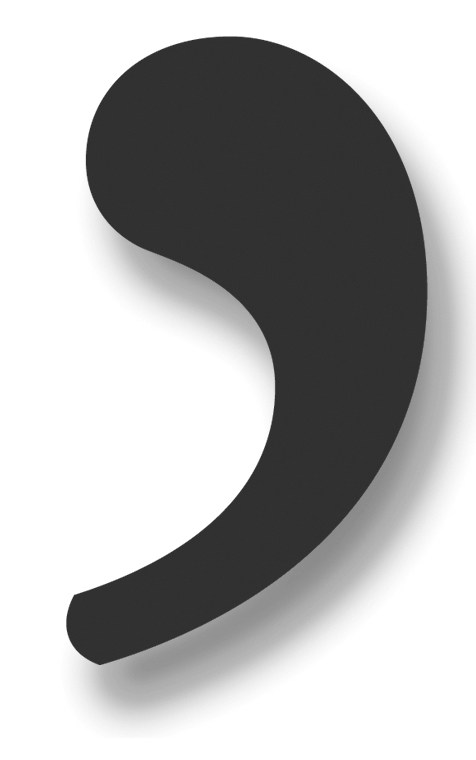 There are many ways commas are used in sentences:

4. To join clauses together
Walkers turn left, joggers turn right, but cyclists go straight on.
5. With adjectives
I saw a yellow, flying saucer.
I saw a blue flying saucer.
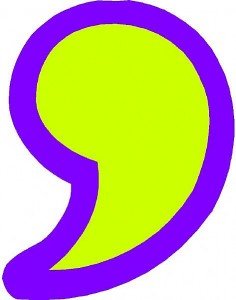 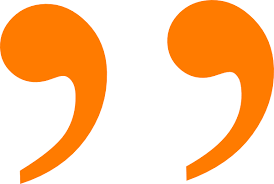 6. It separates the different items in a list 
In my swimming bag I carried my towel, shampoo, goggles and costume.
Task 1 – Put in the commas
Copy the following sentences, putting commas where
appropriate.
For Christmas I was given some clothes some books and lots of chocolate.
Italy Germany Norway and Austria are some of the European countries I would like to visit.
Before going to school Fraser had to wash the dishes walk the dog make all the beds and empty the bins.
7. It marks off a name or description within a sentence: 
Come here, John, and be quick about it! Miss Smith, the new English teacher, will be starting tomorrow.
Task 2 – Put in the commas
Copy the following sentences, putting commas where appropriate.
Now that I watched that programme Mary I think you were right about it.
John Snow the presenter on Channel 4 News is famous for wearing brightly coloured ties.
After climbing Ben Nevis the highest mountain in Britain Sally believed she could accomplish anything!
8. It separates a few words put in as ‘a remark on the side’
I am confident that, no matter how long it takes, you will succeed.
Task 3 – Put in the commas
Copy the following sentences, putting commas where appropriate.
You can if possible complete all of your homework on the day it is given.
Many people but not all like to go abroad for at least one holiday a year.
We all should ideally get some exercise every day.
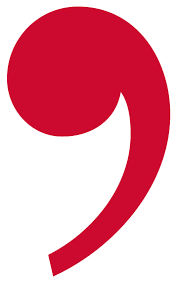 Parenthesis
A parenthesis is an explanation or a piece of extra information included within a sentence. It can be separated from the main sentence by being put between a pair of commas, a pair of dashes or a pair of brackets.

If you take away the words in parenthesis, the rest of the sentence will still make complete sense.
Parenthesis – when to use commas
The pair of commas is used when the separated material is fairly closely related to the main meaning of the sentence. For example: Gossip, unlike a river, flows both ways. 

Task 4 – Commas and parenthesis
Write out the following, putting in commas to indicate parenthesis.
He decided having carefully considered the situation to postpone the event until next week.
The law in its majestic equality forbids the rich as well as the poor to sleep under the arches.
Parenthesis – when to use dashes
The pair of dashes is used to put an after-thought, an interruption or an explanation into a sentence. For example: What are known as citrus fruits – oranges, lemons, grapefruits – are very rich in vitamin C.

Task 5 – Commas and dashes
Write out the following, putting in dashes to indicate parenthesis.
He says I hope he is right that these samples are free.
It’s a very odd thing as odd as can be that whenever Superman is around Clark Kent is missing.
Parenthesis – when to use brackets
The pair of brackets is the strongest form of parenthesis and should be reserved for cases where there is a definite intrusion (often including a verb) into the thought of the sentence. For example: I took 50p (all I had in my pocket) and handed it to the poppy-seller. 

Task 6 – Commas and brackets
He searched the desks all the cupboards were locked and found the missing books.
Smith and Jones Jones scored two goals both played a good game.
Fill in the coupon in ink pencil will not do and send it to the competition promoters.
Task 7 – Make the meaning clear
There should be 3 commas in each of the following sentences.
If one tells the truth one is sure sooner or later to be found out.
When you have eliminated the impossible whatever remains however improbable must be the truth.
Life is a dream for the wise a game for the fool a comedy for the rich and a tragedy for the poor.
This time it vanished quite slowly beginning with the end of the tail and ending with the grin which had remained some time after the rest of it had gone.
Correct placing of commas
Take care in the use of a comma. A comma wrongly placed, or omitted, can give a sentence a meaning you did not intend.

Most of the time travellers worry about losing their luggage.
I like cooking dogs and children.
Let’s eat Alan.
The panda eats shoots and leaves.
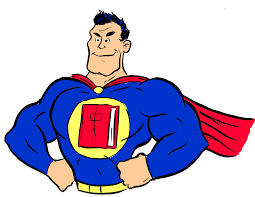 Apostrophes
Learning Intentions
To identify the uses of apostrophes
To recognise different contexts for using apostrophes
Success Criteria
To create notes that help you to understand apostrophes
To correctly correct most sentences
To be mostly successful in response to homework task
Starter

Between 1 (very poor) and 5 (particularly excellent) how do you feel about using apostrophes?
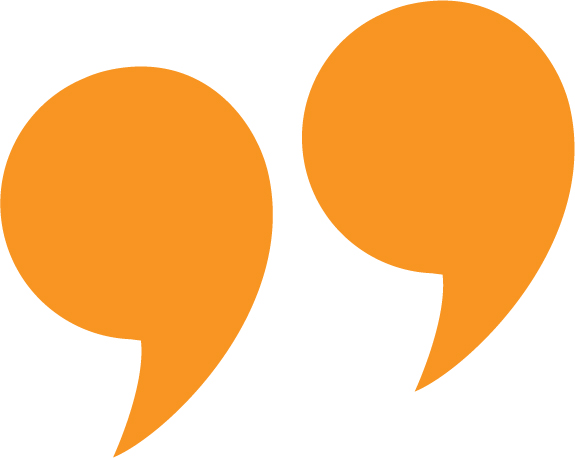 2/3 – Apostrophes(for ownership)
Where does the apostrophe go to show that somebody owns something? 

Ask ‘Who is the owner?’ and put the apostrophe after the last letter of the owner’s name.
If the owner is singular, put the apostrophe at the end and add s. For example:
This is the girl’s bag.
That is Jess’s dog.

If the owner is plural, ending in s, put the apostrophe after the s. For example:
These are the girls’ bags.

If the plural does not end in s, for example: men, you still add the apostrophe after the owner’s name and then add s.
Those are the men’s ties.
1. Put the apostrophe in these where necessary.
The miners lamps
A cats claws
Ladies hairdresser
Teachers lesson
Johns skateboard
The teams captain
The teams captains
Marys acquaintances
Pop-groups managers
The hotels lounge
2. Rewrite the following so that an apostrophe is needed to show ownership.
The tail of the fox
The school of the boys
The fault of the girl
The  Park of St James
The sister of the girl
Pay for two weeks
The food of the café
Headmaster of the school
The camp-site of the scouts
The report-sheets of the pupils
Write out numbers 1 and 2 below, complete with apostrophes; explain why number 3 is complete and does not need an apostrophe.
Loss of property is not the companys responsibility. 
The two companies employees now work for different firms.
The two companies have been formed into one new company.
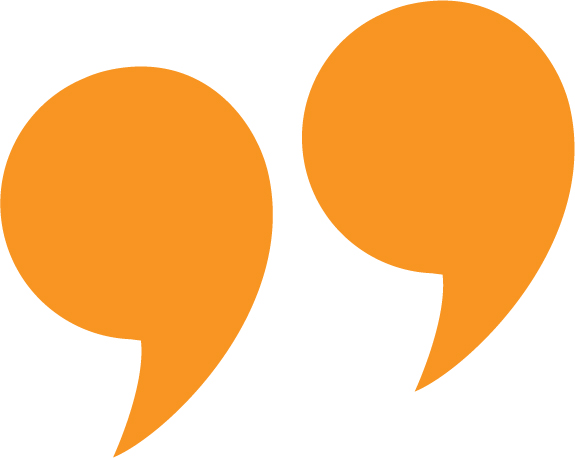 2/3 – Apostrophes(for omission)
As well as showing ownership, apostrophes are also used to take the place of letters you have removed from words.

When used this way, the apostrophe is always placed where the missing letters would have been.

For example; is not = isn’t – the apostrophe goes where the letter ‘o’ was in the word ‘not’.
1– Write out the following in full:
I’m
You’re
Mustn’t 
Isn’t
Aren’t 
Who’s
You’ve
Wouldn’t
We’re
They’re
Wasn’t
Weren’t
Hasn’t
That’s
Shouldn’t
They’ve
2 – Use an apostrophe to shorten the following:
Did not
Should not
You had
Where is
It is
Have not
Cannot
We will
What is
I have
Shall not
I had
You will
How is
We have
Let us
3. Write out the following conversation between a parent and child, putting in apostrophes where needed.
‘Whereve you been? Ive been looking everywhere.’
‘Ive been down to the river to see if its wet.’
‘Dont you be cheeky to me! Say youre sorry!’
‘O.K. Im sorry, I didnt mean it. Whats for dinner?’
‘Therell be no supper for you my girl, until youve been upstairs and washed your hands.’
4. Here is another conversation between parent and child. Write it out, putting in all the necessary punctuation and altering the underlined words into shortened words with apostrophes.
Hurry up son or you will be late for school 
I shall not came the reply from the bedroom
What is wrong asked his mother
I do not like the teachers and I cannot stand the kids
I will give you two good reasons why you should go
What are they inquired the son
One: you are thirty-five and two: you have just been made headmaster
5. Insert the apostrophe where it should be:
tis, neednt, youll, Halloween, Ive, twas, neer, oclock, don’t.
6. Write out the following sentence making use of the apostrophe for omission:
We will probably arrive at seven of the clock if there is a convenient bus.